How to Provide Protection for your Daughters(Part 2)“Fathers, provoke not your children to wrath: but bring them up in the nurture and admonition of the Lord.”
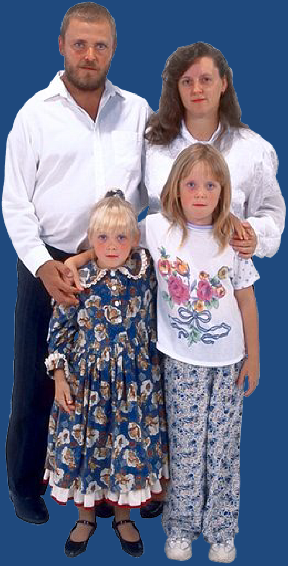 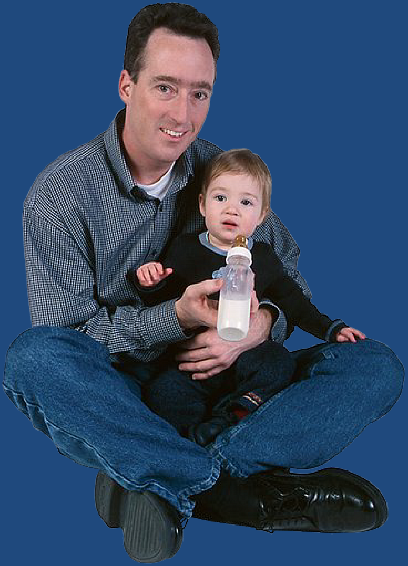 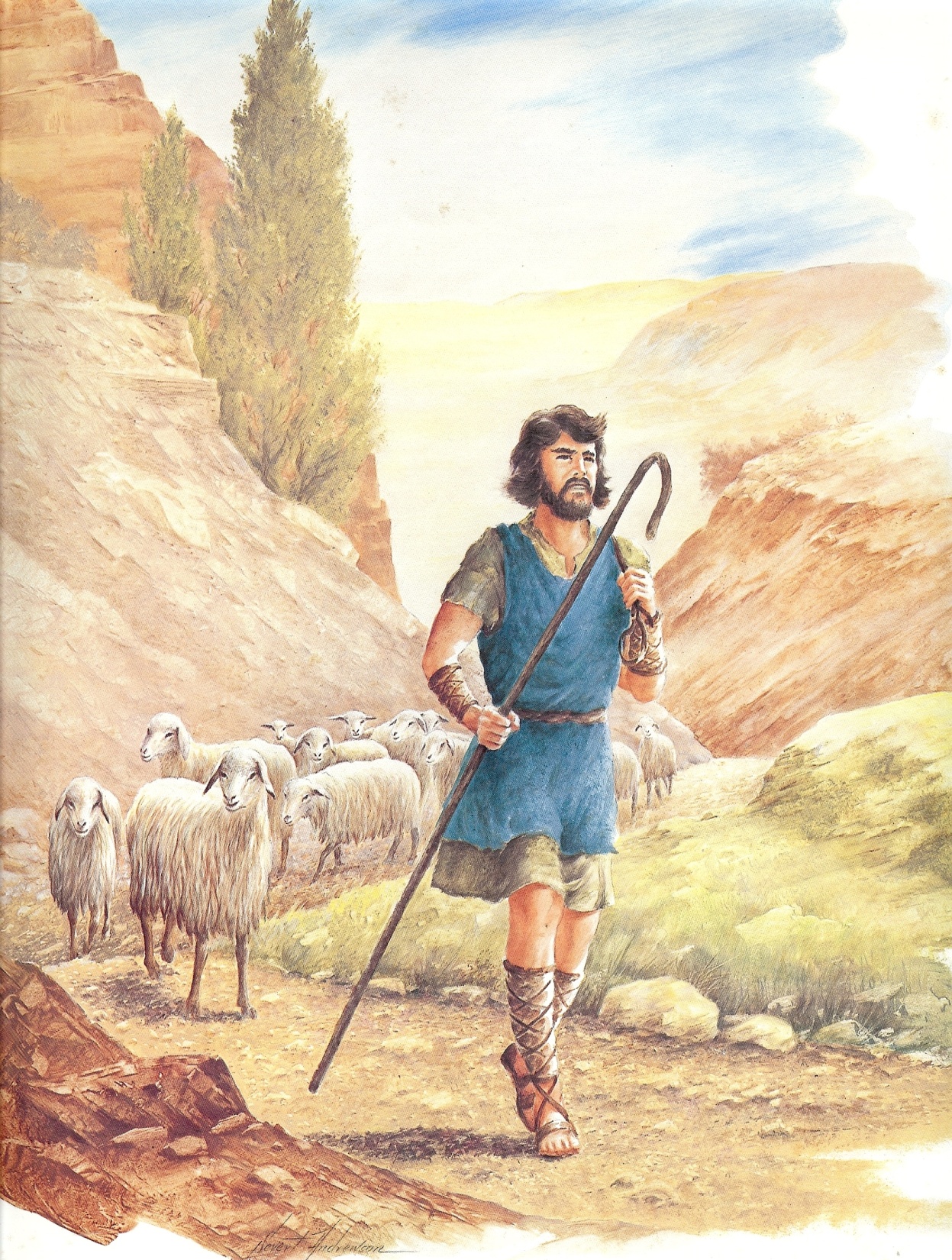 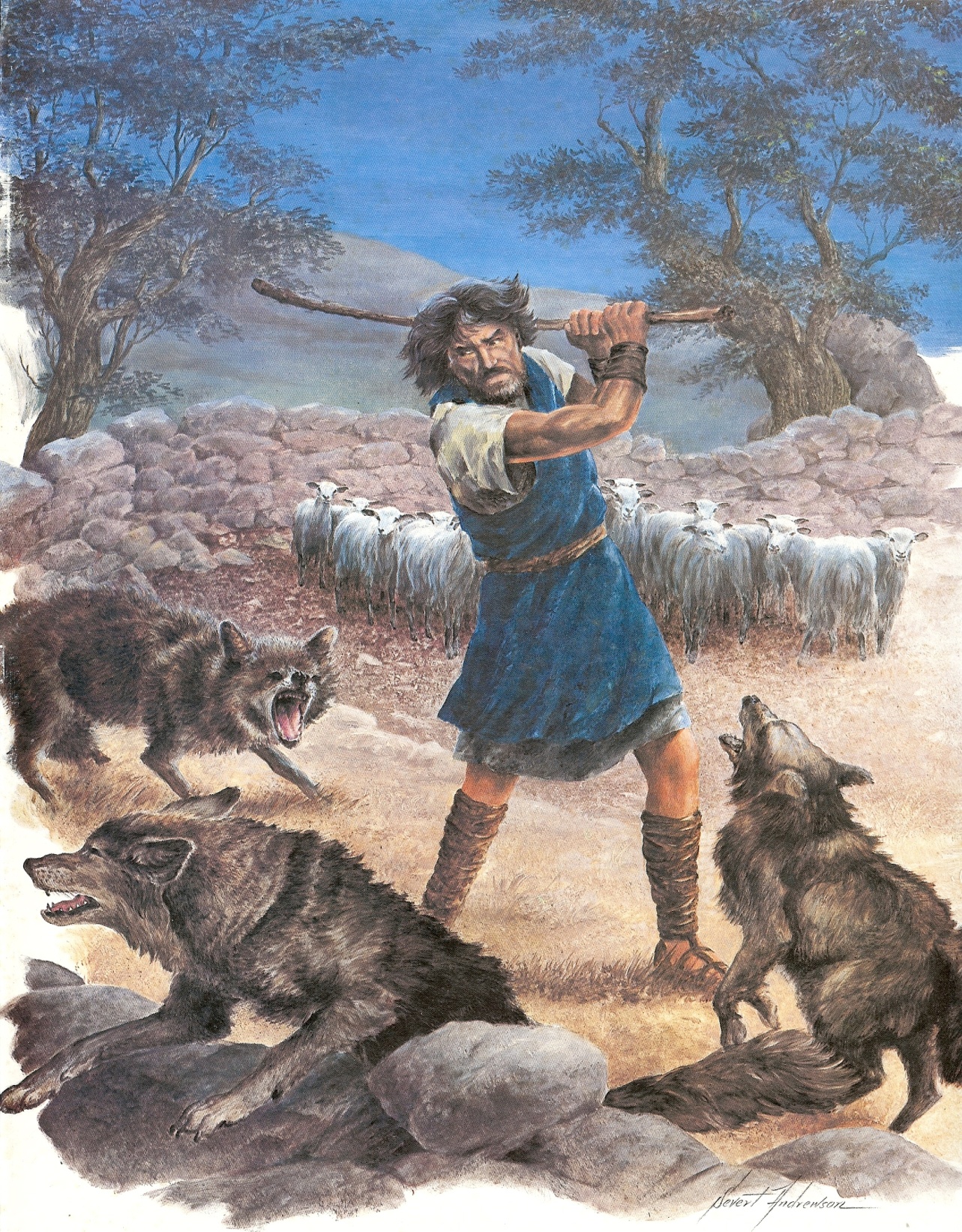 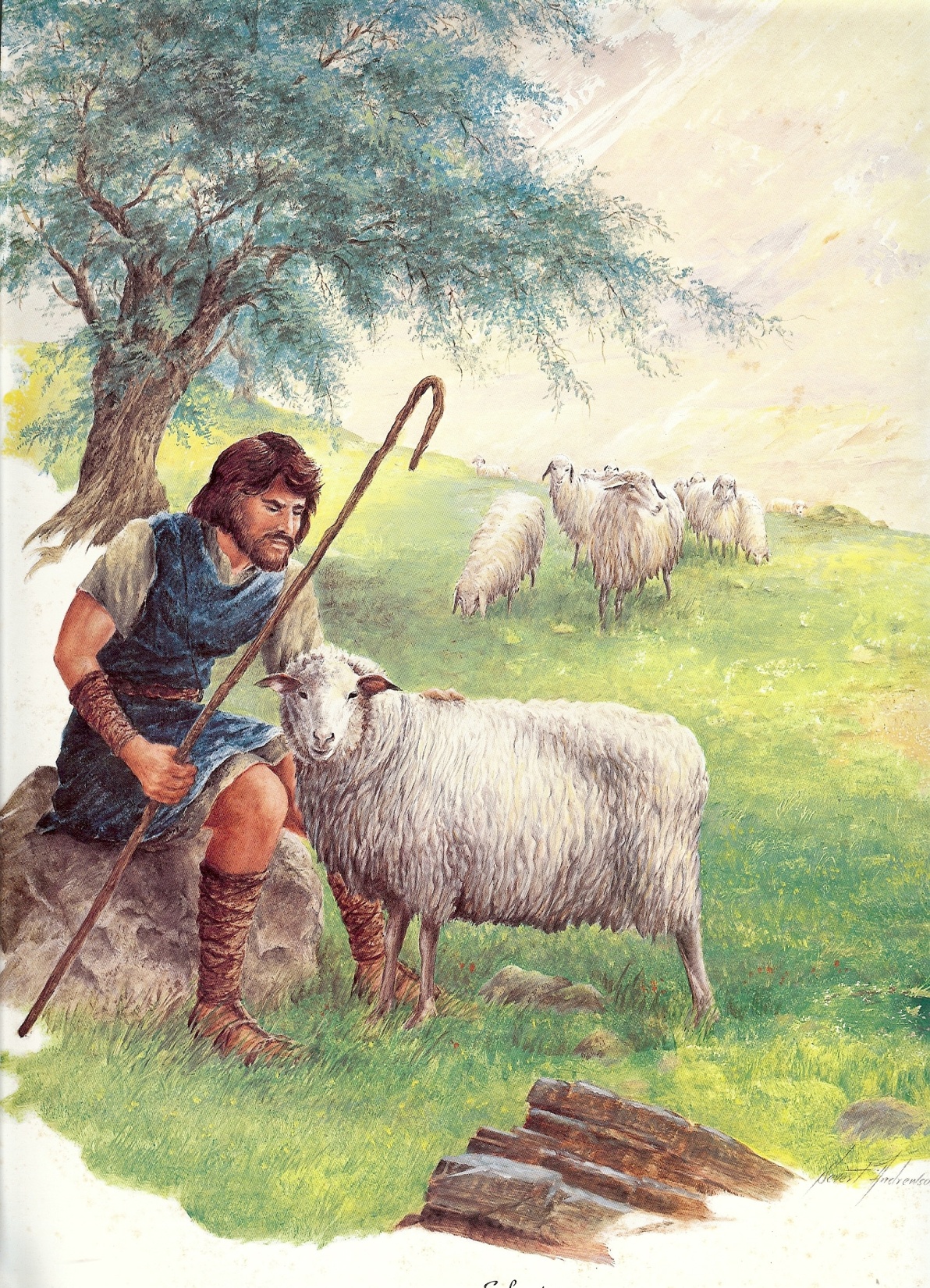 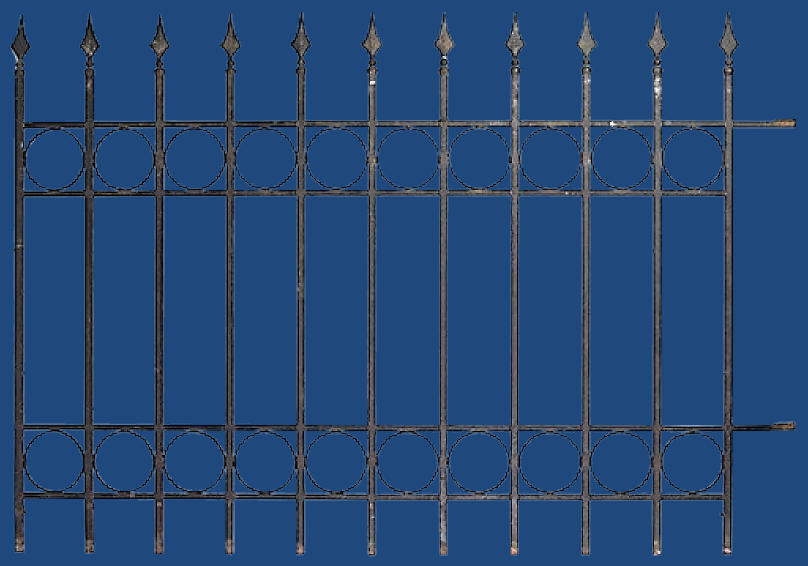 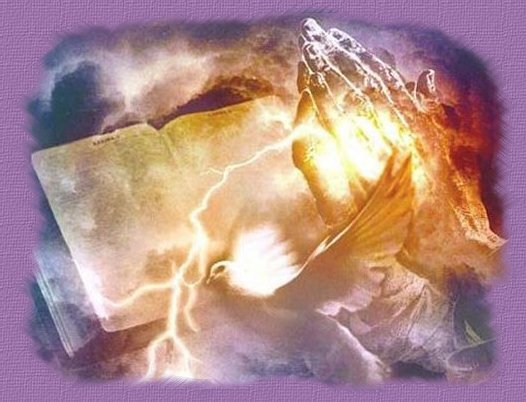 Ways a Father can Protect and Keep the Heart of his Daughter
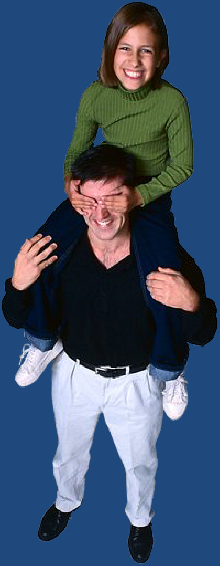 Love your wife – Col. 3:18 
Honor and praise her for godly character – Prov. 31
Provide a wise daily schedule – Col. 3:24-4:1
Protect them from outside jobs –
Independent spirit – Eph. 6:1-4
Wrong music – Col. 3:15-16
Wrong friends – I Cor. 15:33
Immoral men – Phil. 3:15-19
5. Teach them the importance of modest dress –        I Tim. 2:9-11
6. Teach them the importance of feminine dress – Deut. 22:5
7. Protect them from unclean things – II Cor. 6:14-7:1 
 Computer / Internet
 Face book
 E-mail
 Immoral reading material
 Wrong friends
 Worldly music and activities
 Cell phones
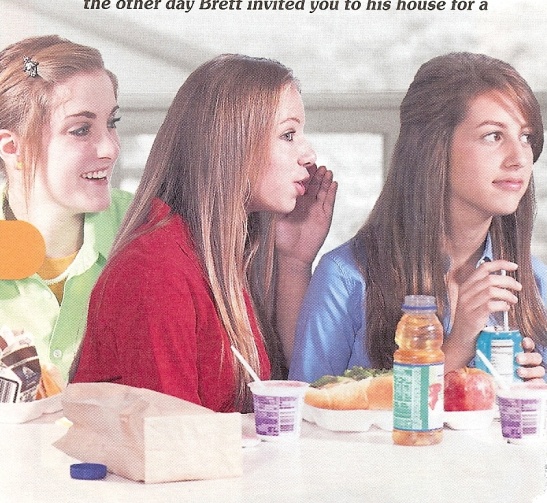 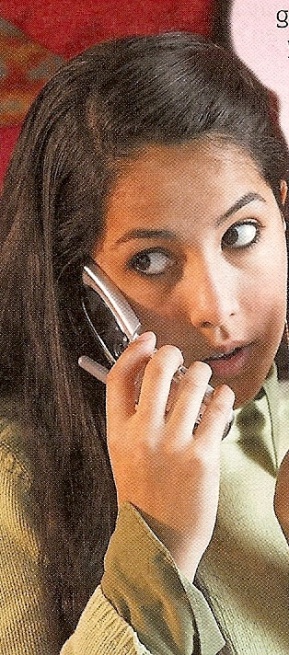 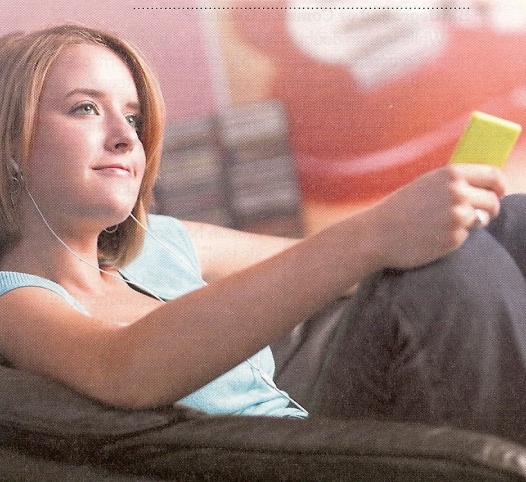 8. Point out the godly character of good female role models in the church – I Tim. 5:14
9. Build respect by controlling anger and lust –                     Prov. 2, 5-7
10. Keep daily accountability with your daughter –     
       Deut. 22:13-19
11. Always be available and give your daughter your 
       full attentiveness – Eph. 5:16-17
12. Discipline your daughter in love – Proverbs
13. Assume the responsibility of spiritual leadership –
       I Cor. 11:1-4
14. Be faithful in attending your local church –  
       Heb. 10:24-25
15. Be excited to attend church services –                
       Acts 2:42-45
 Always be willing to admit when you are wrong      and ask forgiveness – “I was wrong for _________ would you please forgive me?”
 Ask your daughter to share with you your personal blind spots – Prov. 15:33 
 Guide her in the development of Biblical convictions – I Cor. 15:58
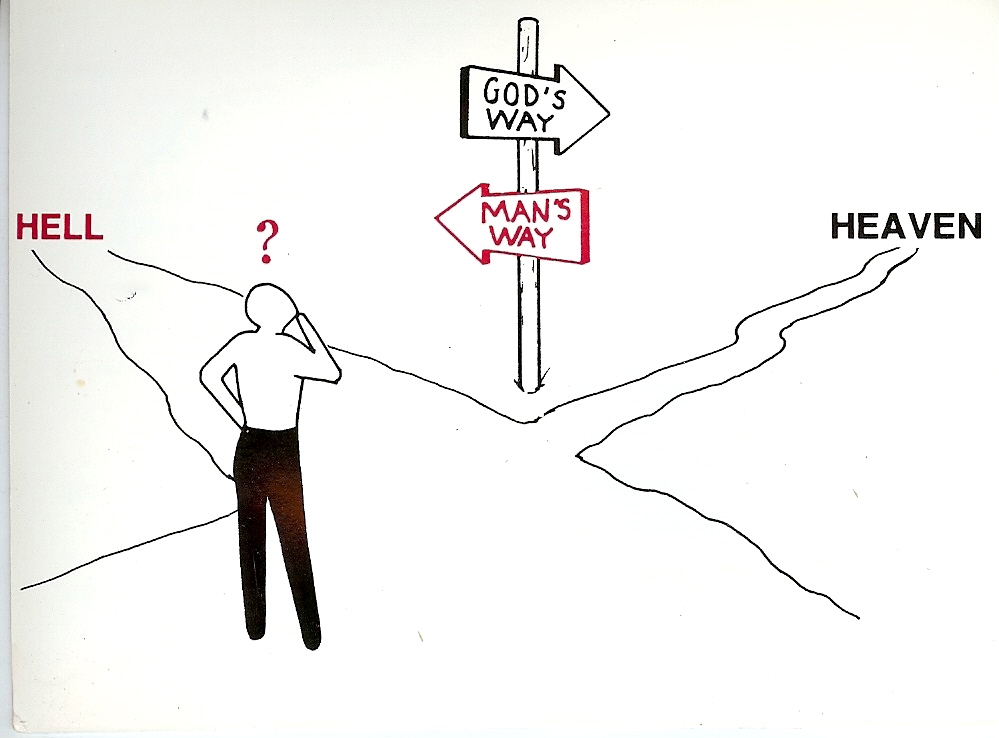 Unrighteousness
Righteousness
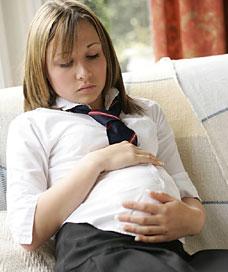 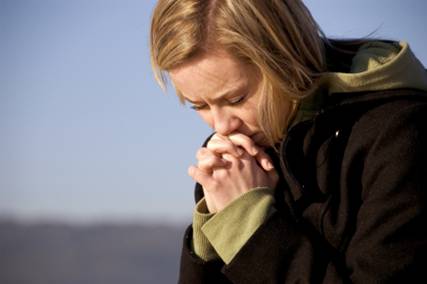 19. Date your daughter – Prov. 5-7 
20. Teach her the Biblical principles of courtship   
       and how to deal with the affections of a young     
       man - Prov. 18:22
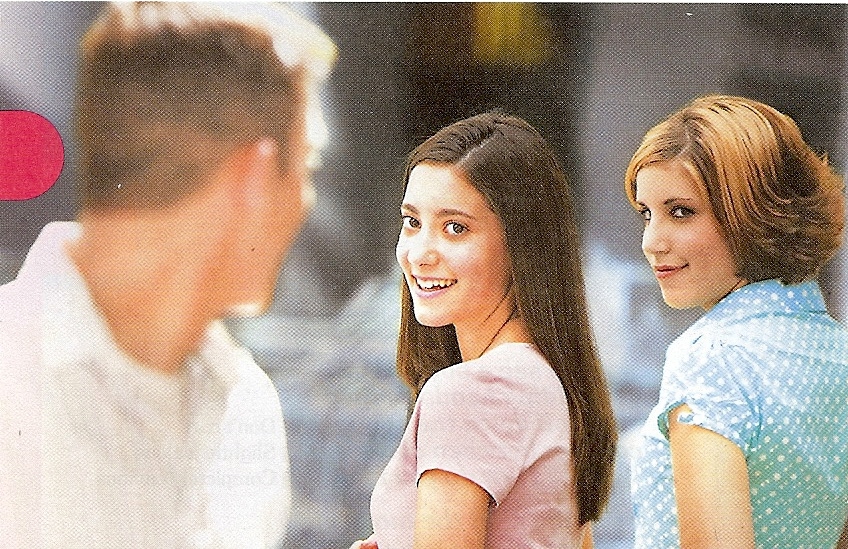 Applying Biblical teaching to the area of dating and courtship
I reject the worldly philosophy of dating – Romans 12:1-2
I purpose not to defile my self –                      II Corinthians 6:14-7:1
I will guard my heat with all diligence keeping it for the one God has for me – Proverbs 4:32
I am committed to serve the Lord –                     I Corinthians 7:32
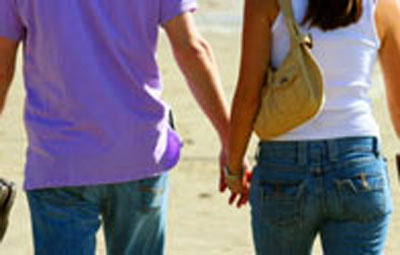 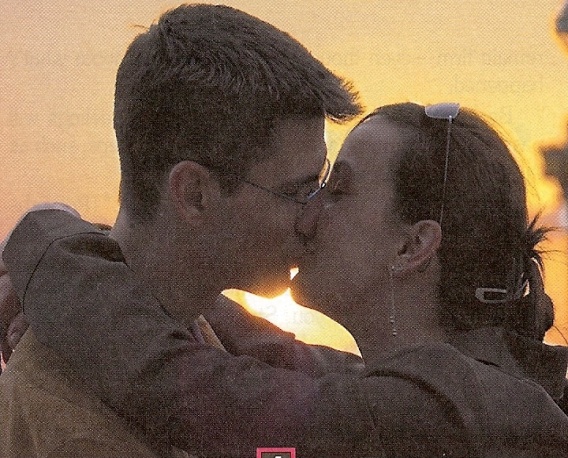 I will avoid on line dating, chat rooms,     e-mail, face book, cell phone, my-space, texting, etc. – I John 2:15
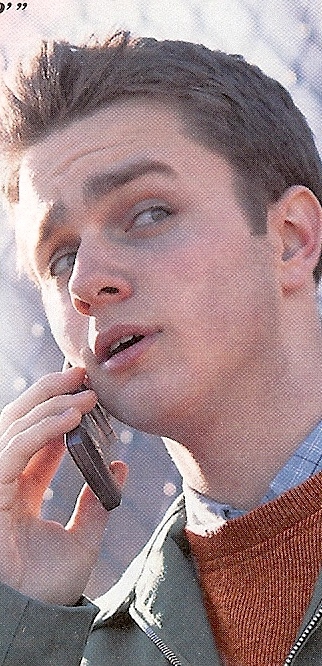 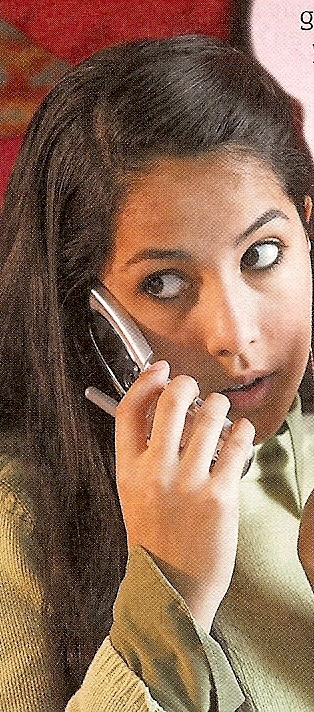 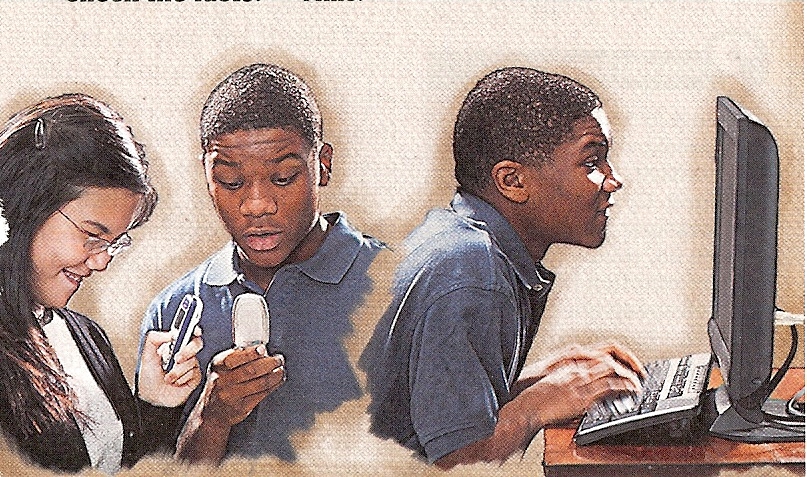 I will seek God’s will for my life –   
 Ephesians 5:17
 I will surrender my right to choose  
 my life’s partner to God – Proverbs   
 6:20:20-24
 I will receive the permission                      and blessing of my parents                         before courting –                                             Ephesians 6:1-4
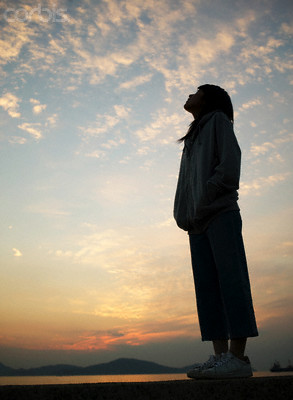 Preparation for Courtship
Must be old enough – I Corinthians 14:11
Must be mature enough – I Kings 2:2
Must be spiritually minded enough – Romans 8:6
Must be under authority  - I Peter 5:5
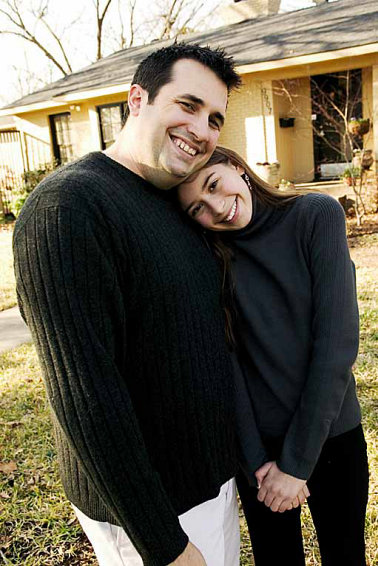 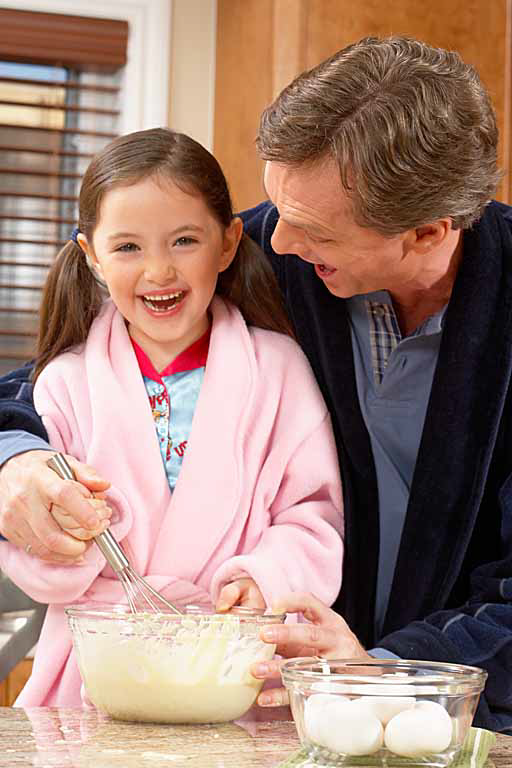 21. Respond to rebellious attitudes at once –            
        I Sam. 15:33
22. Teach her how to resist the Devil –                             
       Jam. 1:13-14, 4:6-11
Note: This requires an understand of “Strongholds”  II Cor. 10:3-6
How Satan get a stronghold in our lives
How to have freedom over strongholds
How to keep Satan from establishing strongholds – “resist the devil…”
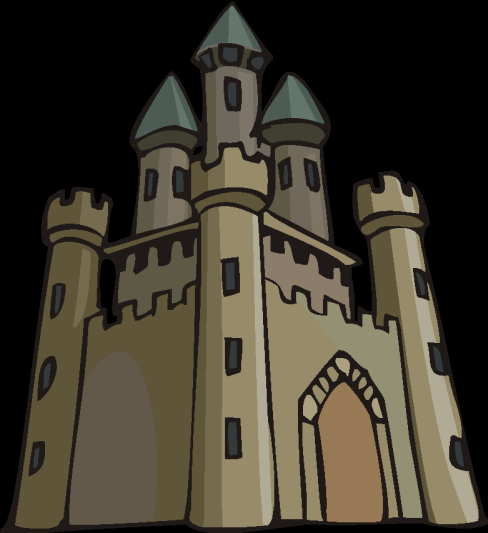 II Corinthians 10:3-6
Stronghold
“False Ideas”
(John 8:44)
Ground
Surrendered
(Eph. 4:27)
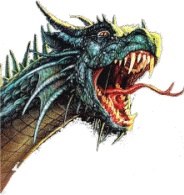 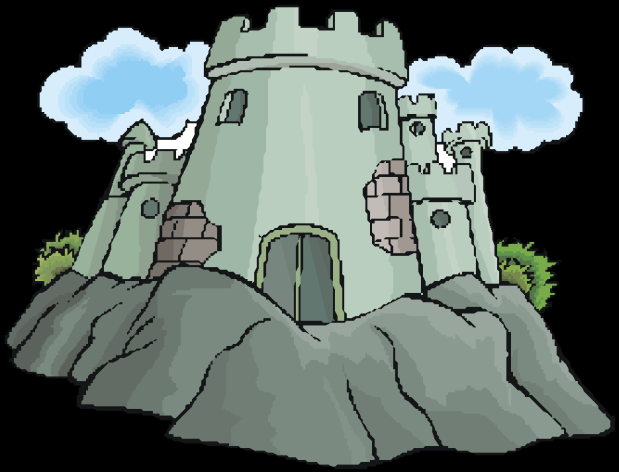 Pride of Life
Immorality
(I Thess. 4:1-8)
Bitterness
(Heb. 12:15)
Temporal Values
(I Tim. 6:10)
Steps to Regain Surrendered Ground
Confess each sin of surrendered ground that God brings to your mind – Prov. 28:13
Claim the blood of Christ for cleansing and victory over those sins – I John 1:9; Rev. 12:9
Ask God to take back the ground surrendered to Satan – Ps. 23:3; Rom. 6
Tear down strongholds (false ideas) with the truth of Scripture – II Cor. 10:4-5; John 17:17
5. Transform your mind with the truth of God’s Word – Rom. 12:1-2
6. Fully forgive your offenders – Matt. 6:10-15
7. Revenge all disobedience – II Cor. 10:6-7
 Clear your conscience – Acts 24:16
 Make restitution  – Luke 19:1-10
 Ask forgiveness – “Forgive me this  wrong…”  (II Cor. 12:13)
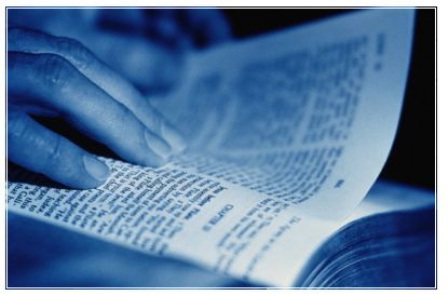 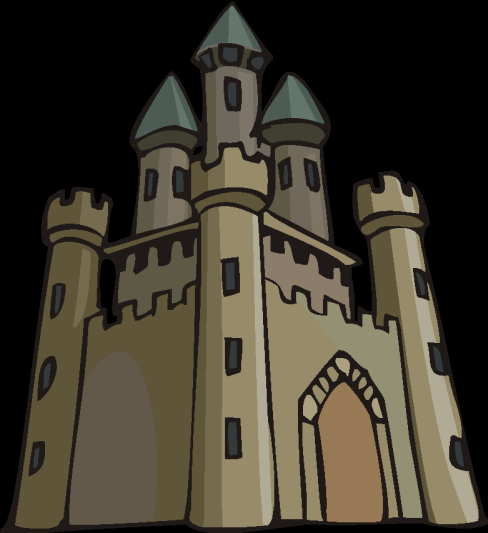 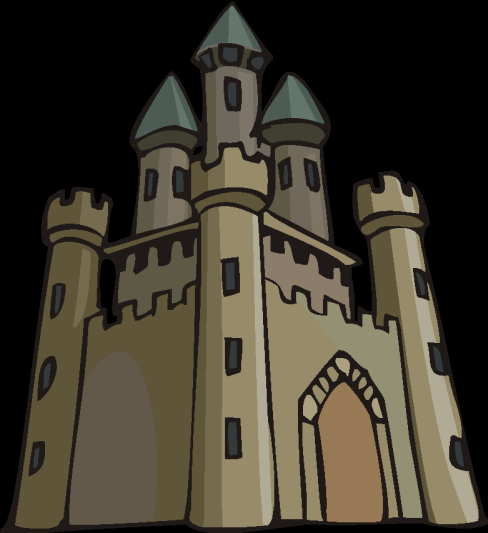 Stronghold
“Truth of Scripture”
(John 17:17)
Romans 6-8
Ground
Surrendered
(Rom. 6:16-19)
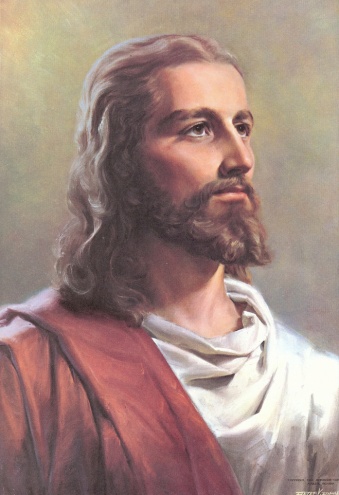 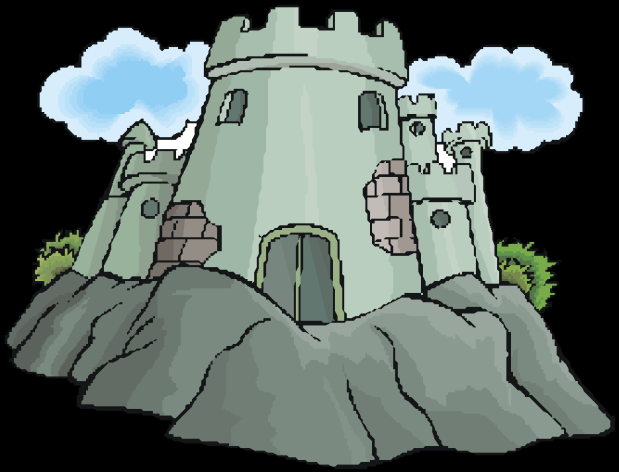 Humility
Holiness
(I Thess. 4:1-8)
Forgiveness
(Matt. 6:14)
Sacrificial Giving
(Luke 6:38)
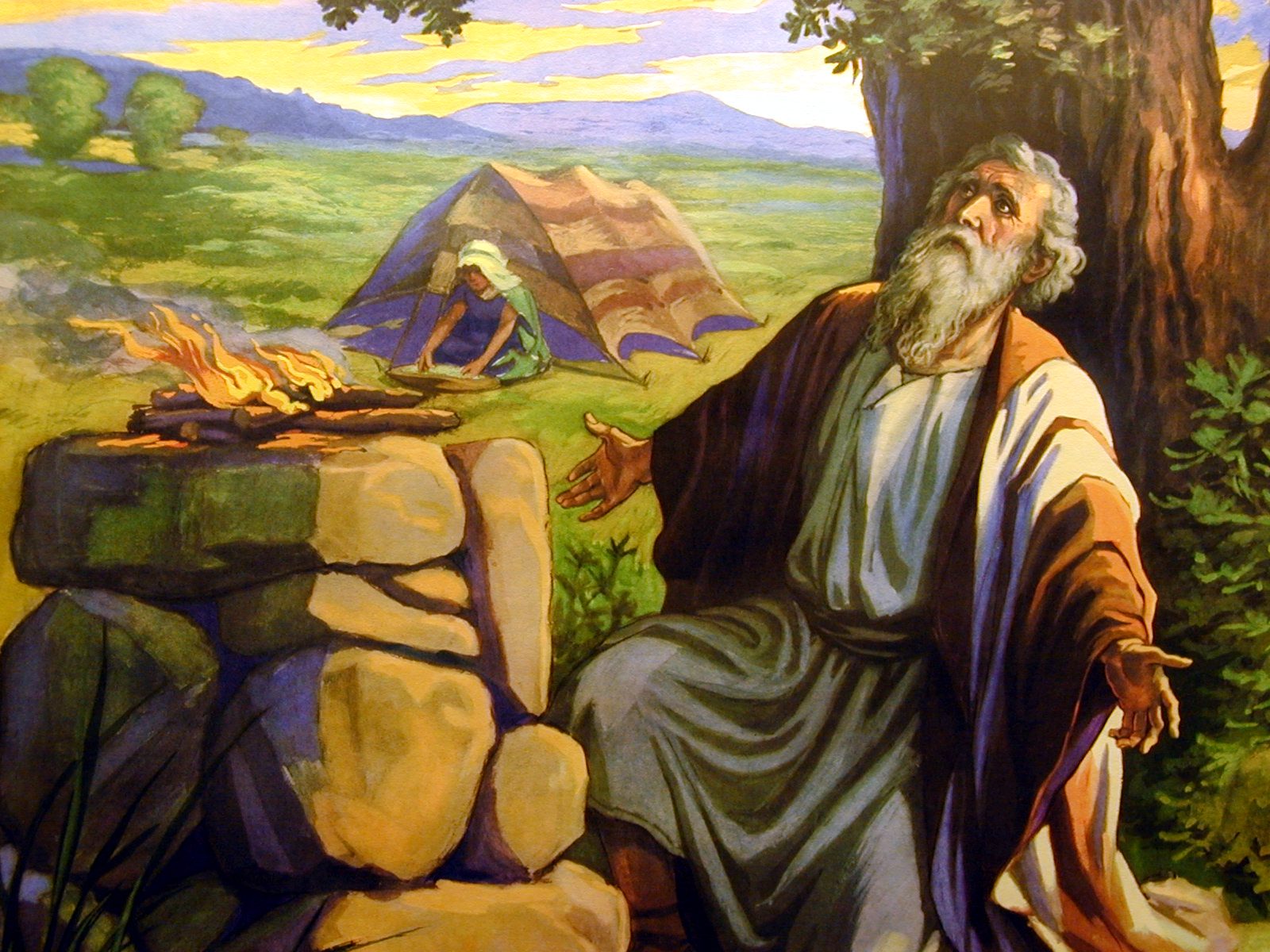 23. Pray a hedge of protection around your      
       daughter  – 
“Job sanctified them, and rose up early in the morning, and offered burnt offerings according to the number of them all:  Thus did Job continually...Hast not thou made an hedge about him, and about his house, and about all that he hath on every side? Thou hast blessed the work of his hands, and his substance is increased in the land.” (Job 1:5, 10)
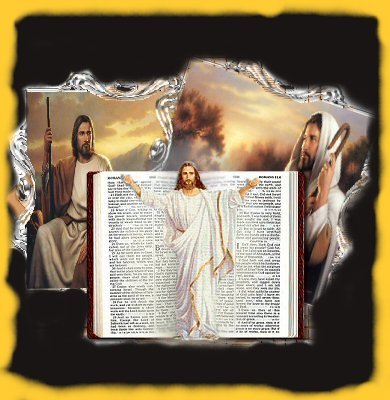 Three Parts to the Prayer for a Hedge
Ask God to bind and rebuke the power of Satan in the life of each one in your family –           Mark 3:27
Pray in the name and through the blood of the Lord Jesus Christ – John 14:13
Claim the Scripture that related to the kind of protection that is needed –
Protection from temptation – I Cor. 10:13
Protection from fear of man – Matt. 10:26
Protection from pride –  I Peter 5:1-8
Protection from anger –        James 3:1-18
 Protection from bitterness –    Heb. 12:15
 Protection from immorality –        I Thess. 4:1-8
Protection covetousness – Phil. 4:11
Protection from discouragement -   Heb. 13:5
“Sin shall not have dominion over you…” Rom. 6:14
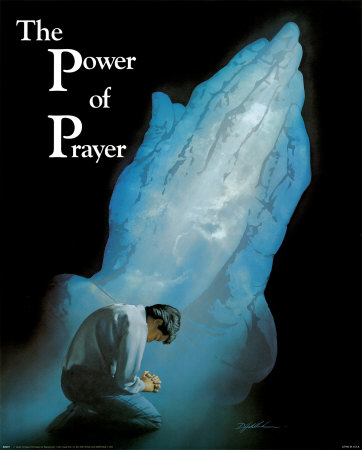 24. Know when to remove her from danger –      
       James 1:27
25. Seek to make brother and sisters best      
       friends  –  John 15:13
26. Teach brothers to watch over their sisters –       
       Gen. 4:9
27. Postpone getting her a car until she is wise 
       and mature enough to handle it –                     
       I Tim. 6:11
28. Protect her from sleepovers – I Thess. 3:5
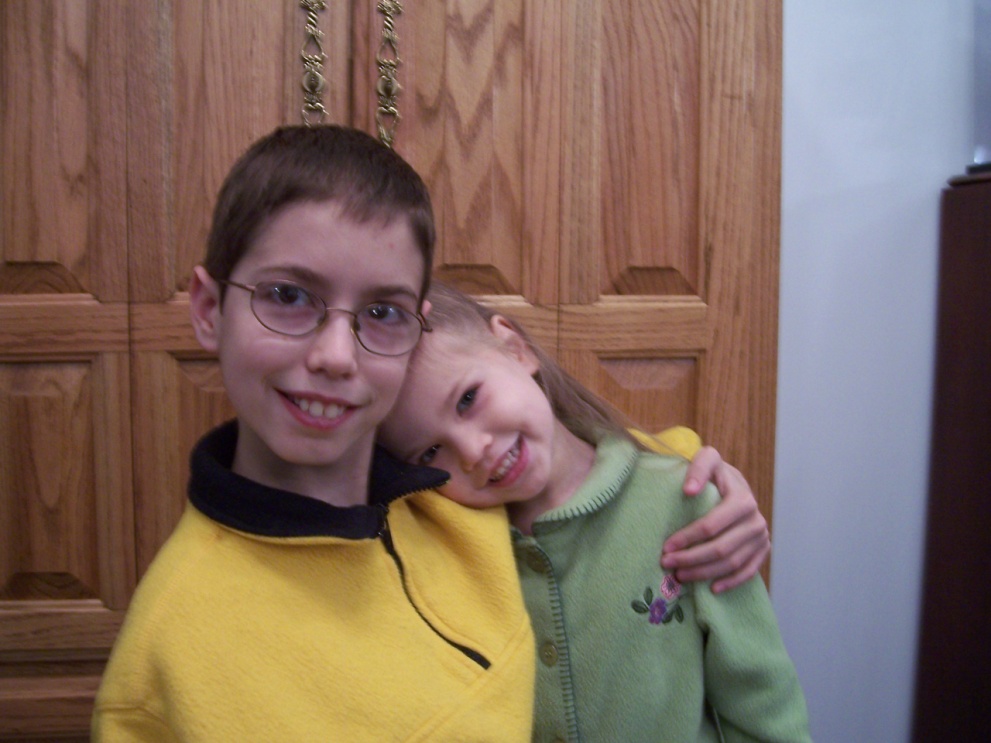 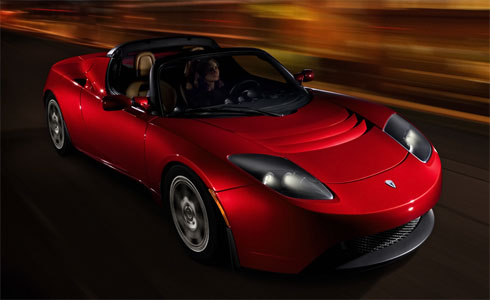 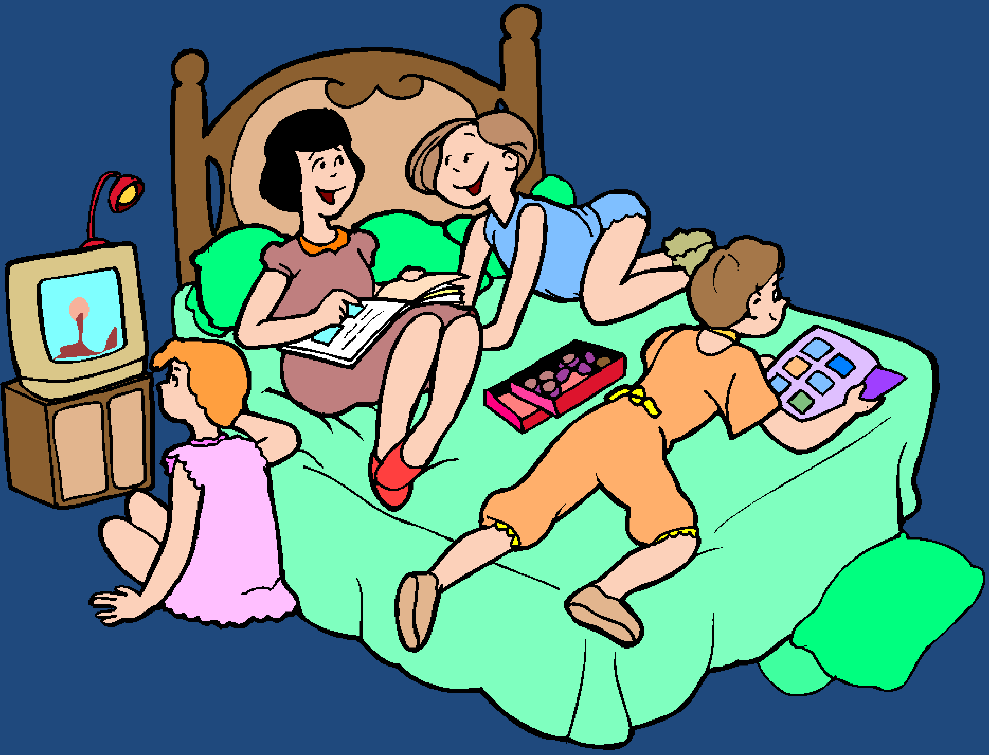 29. Instill in her the rewards of fearing the Lord  –        
       Prov. 8:13
To overcome sinful habits:
“By mercy and truth iniquity is purged:  and by the fear of the Lord men depart from evil.”  Proverbs 16:6
To begin learning knowledge:
“The fear of the Lord is the beginning of knowledge. . .” Proverbs 1:7
To start being wise:
“The fear of the Lord is the beginning of wisdom:  and the knowledge of the holy is understanding.”  Proverbs 9:10
To have a longer life:
“The fear of the Lord prolongeth days:  but the years of the wicked shall be shortened.” 	Proverbs 10:27
To be given God’s mercy:
“For as the heaven is high above the earth, so great is his mercy toward them that fear him.”  Psalm 103:11
To have the Lord’s pity:
“Like as a father pitieth his children, so the Lord pitieth them that fear him.” Psalm 103:13
To bring delight to the Lord:
“The Lord taketh pleasure in them that fear him, in those that hope in his mercy.” Psalm 147:11
TO BECOME A SPECIAL TREASURE OF GOD:
“Then they that feared the Lord spake often one to another;  and the Lord hearkened, and heard it, and a book of remembrance was written before him for them that feared the Lord, and that thought upon his name.  And they shall be mine, saith the Lord of hosts, in that day when I make up my jewels. . .”  Malachi 3:16-17
30. Lead her to personal salvation – II Tim. 3:15
31. Challenge her to total dedication –  Rom. 12:1-2
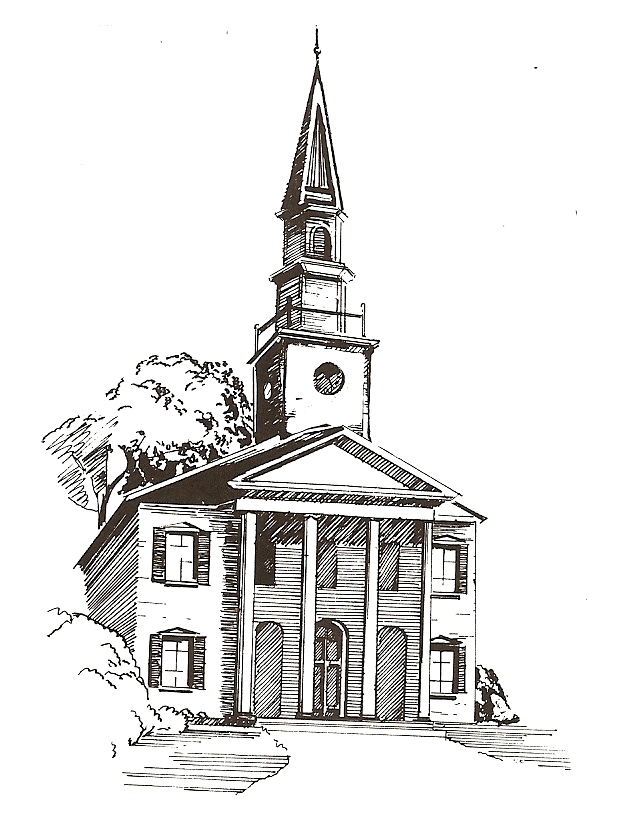 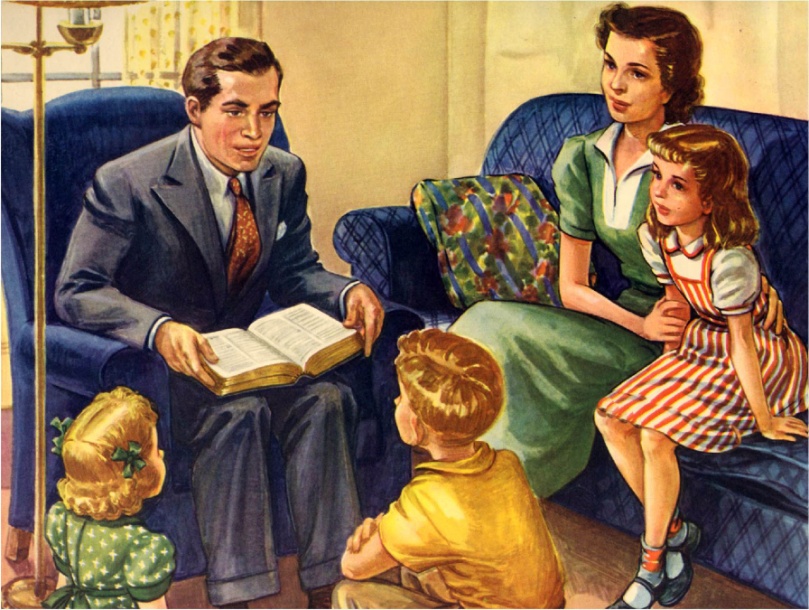 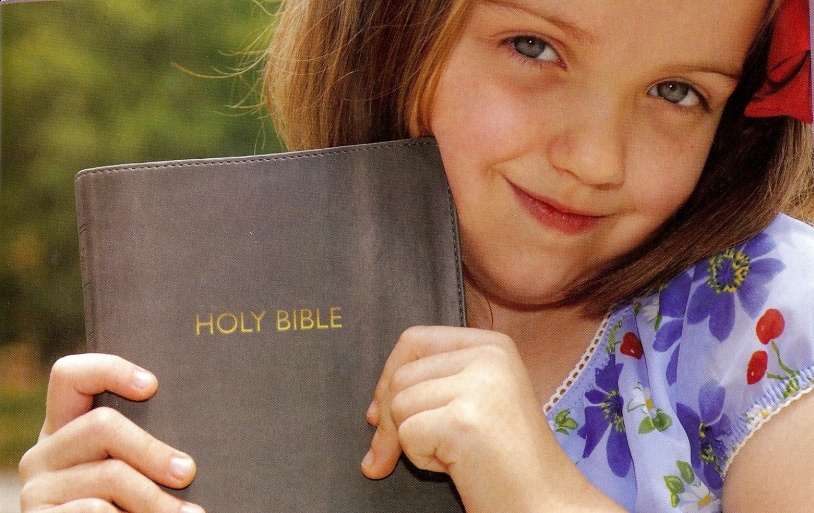 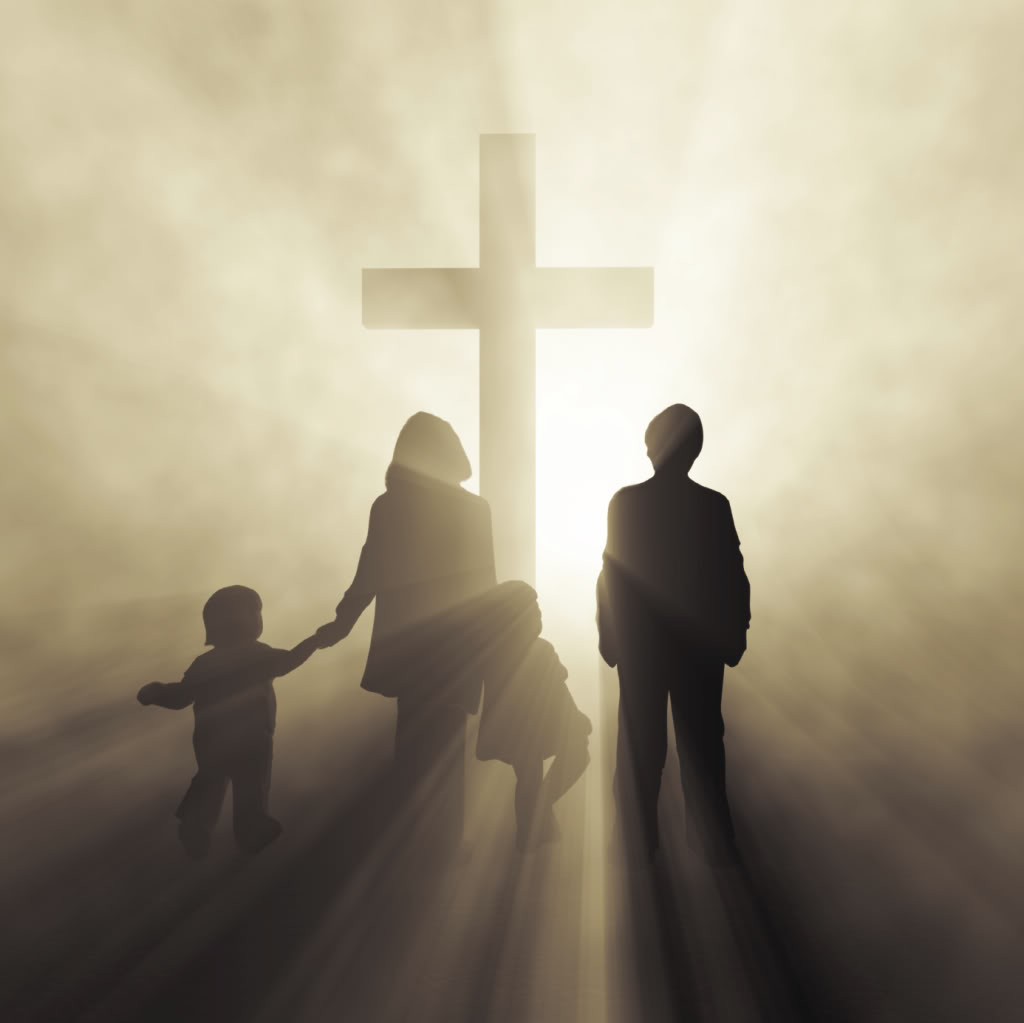 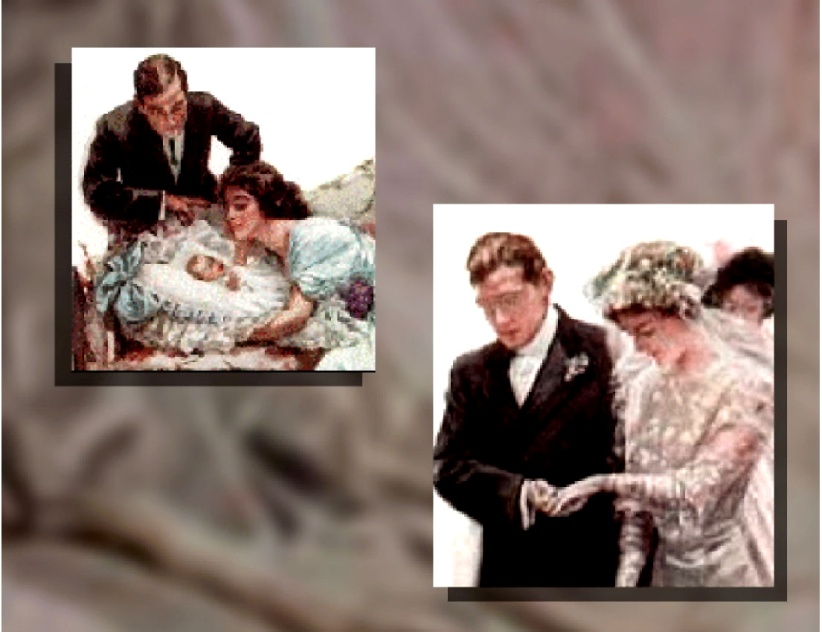 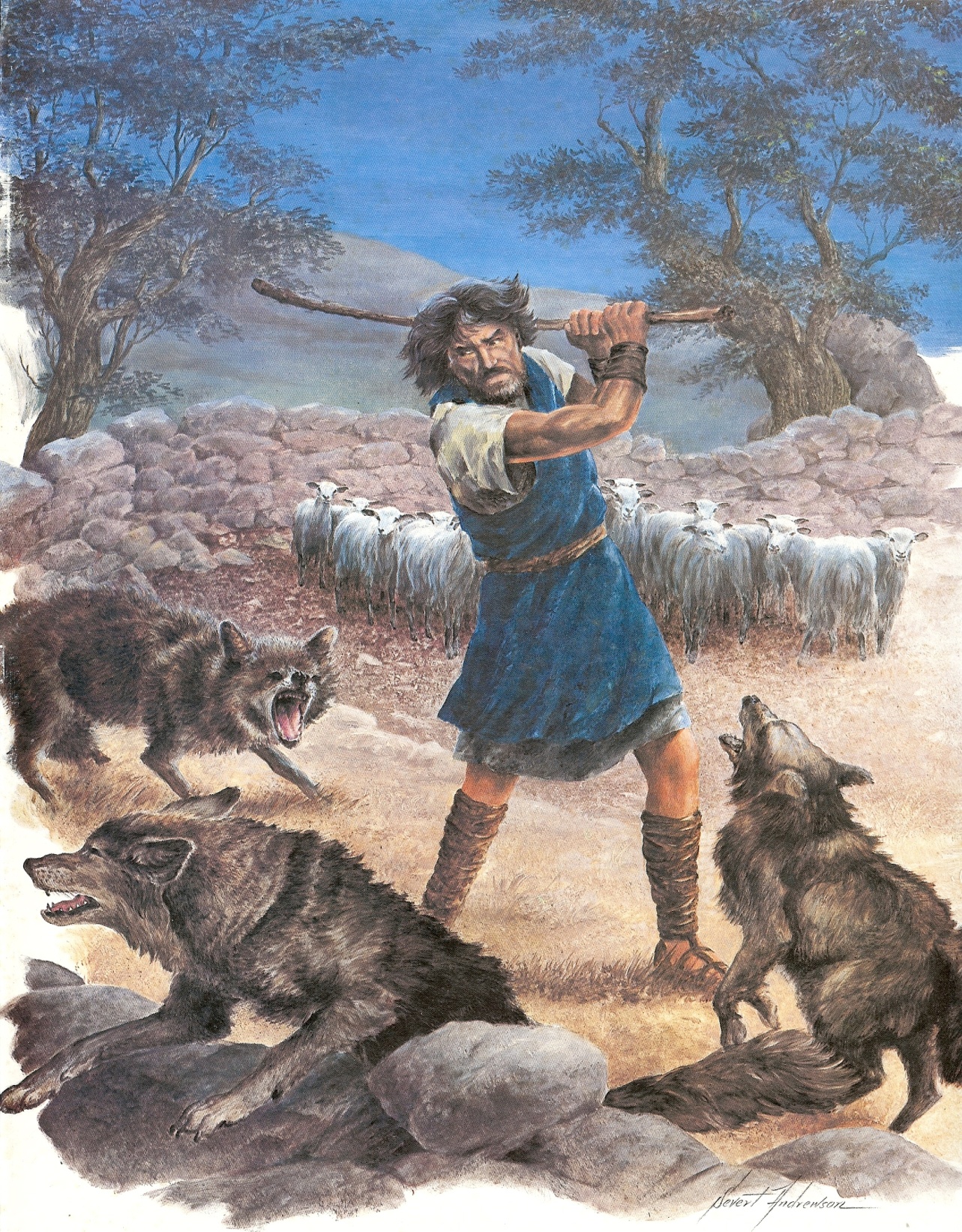